National Comparison (Middle Schools)
Henderson Data
Growth Comparison
85% of 5th grade students scored one level higher
45% of 8th grade students tested one level higher (below basic – close/ready)
40% showed incremental growth
15% show  no growth or went backwards
Why are our students Struggling?
Poverty =
Devaluation of Education
Challenging Authority
Poor Work Ethic 
Poor Reading Skills
Anger and Hostility
Family Issues
Google Map
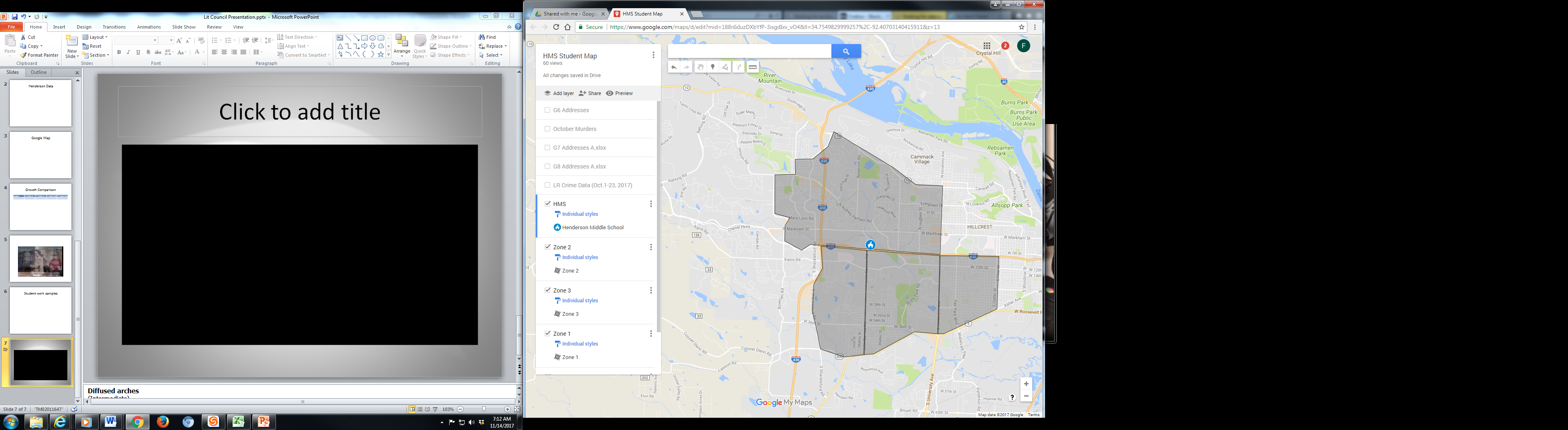 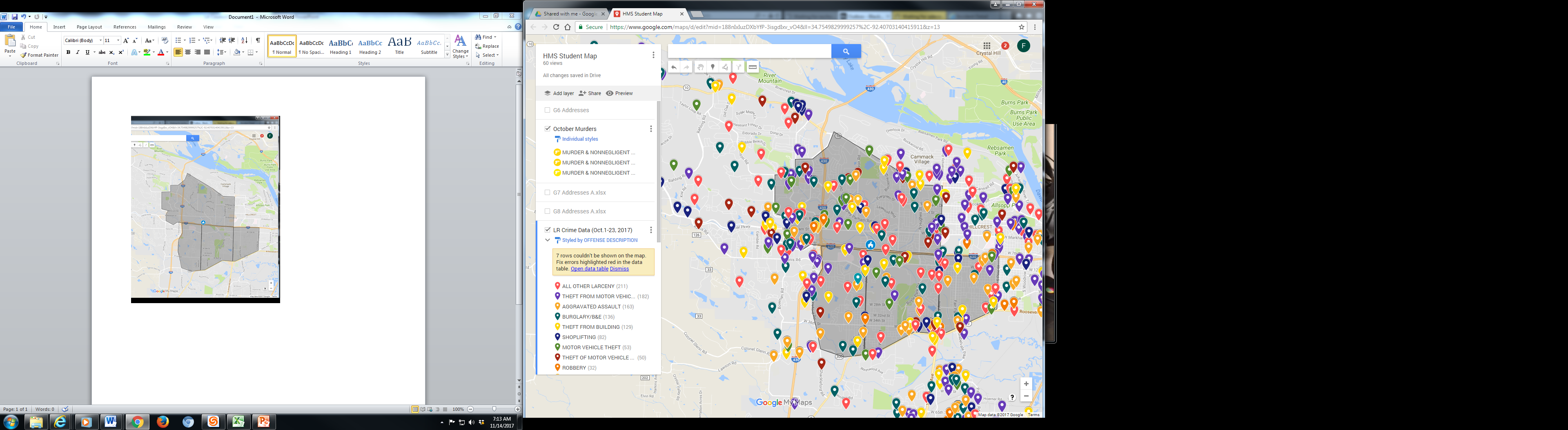 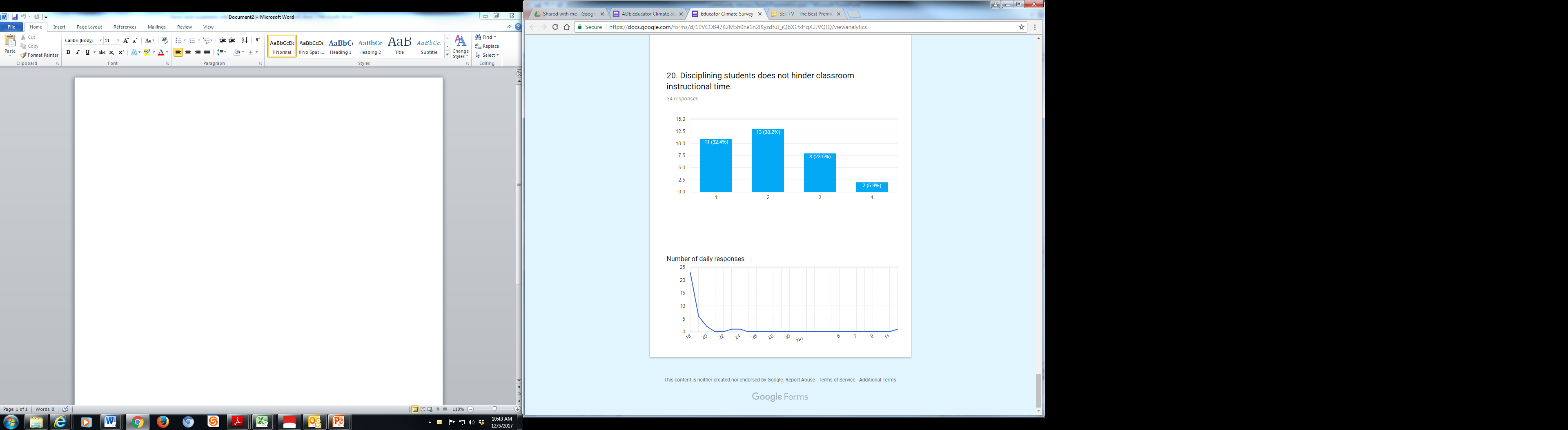 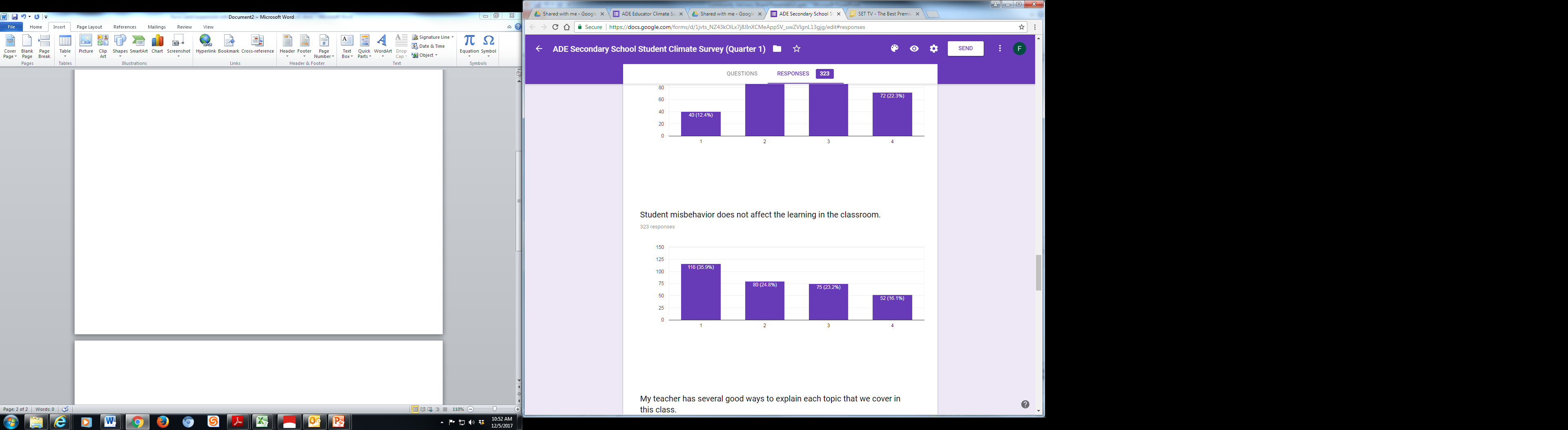 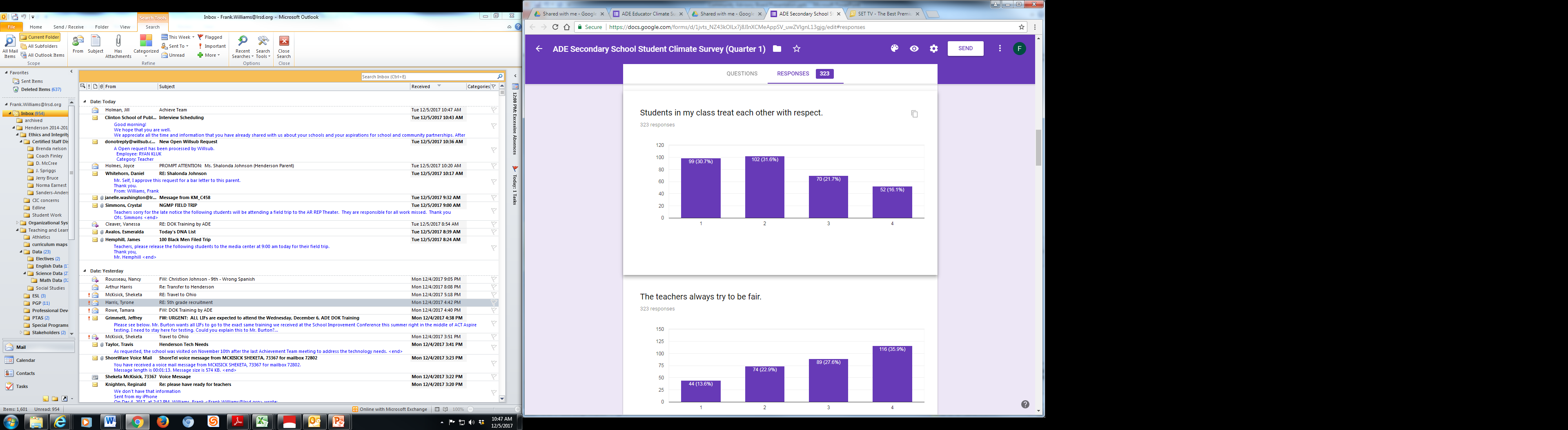 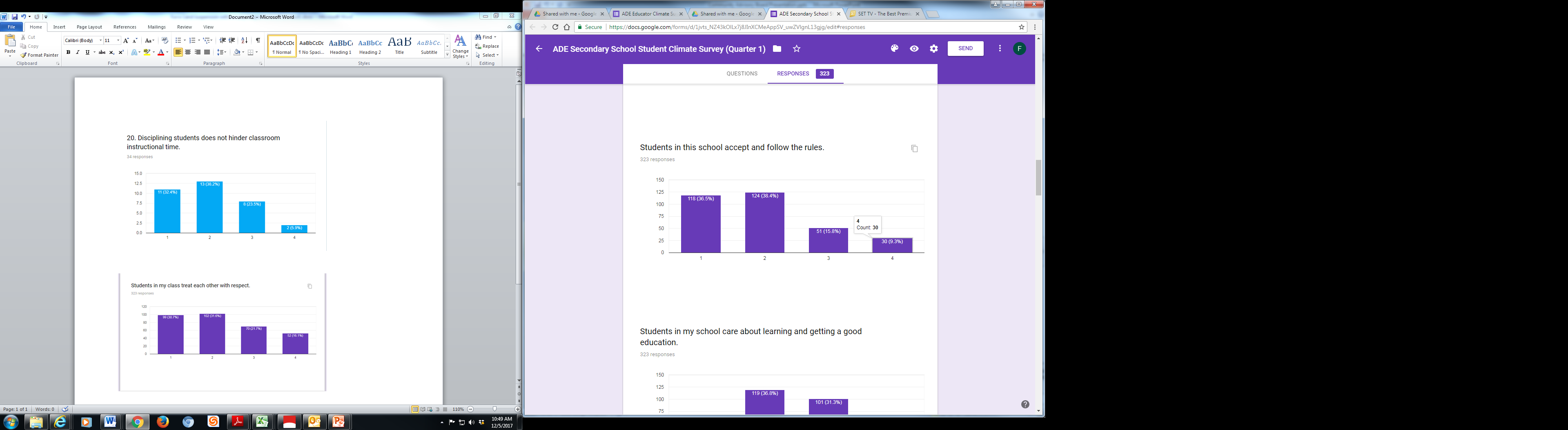 Why are our students Struggling?
Absence of Fathers in homes.
Living in fatherless families can damage self-esteem
85% of youth in prison grew up in a fatherless home (Criminal Justice and Behavior, 1998).


70% of juveniles in state institutions come from fatherless homes (Fulton Co. Georgia jail populations, Texas Dept of Corrections 1992).
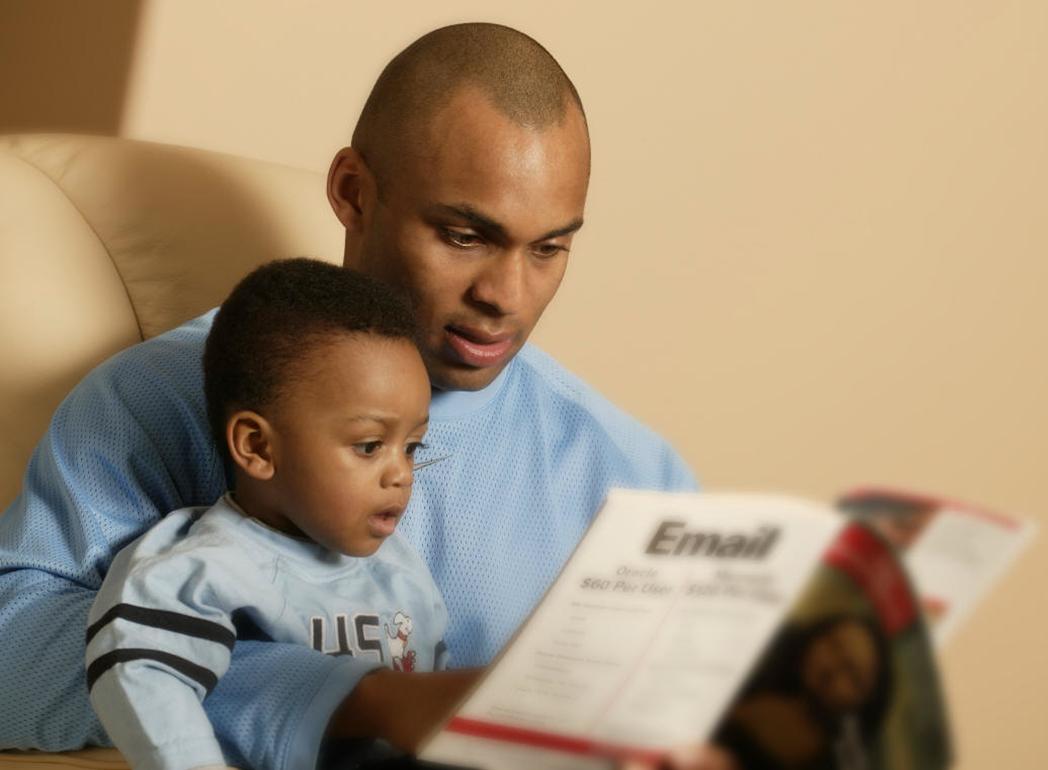